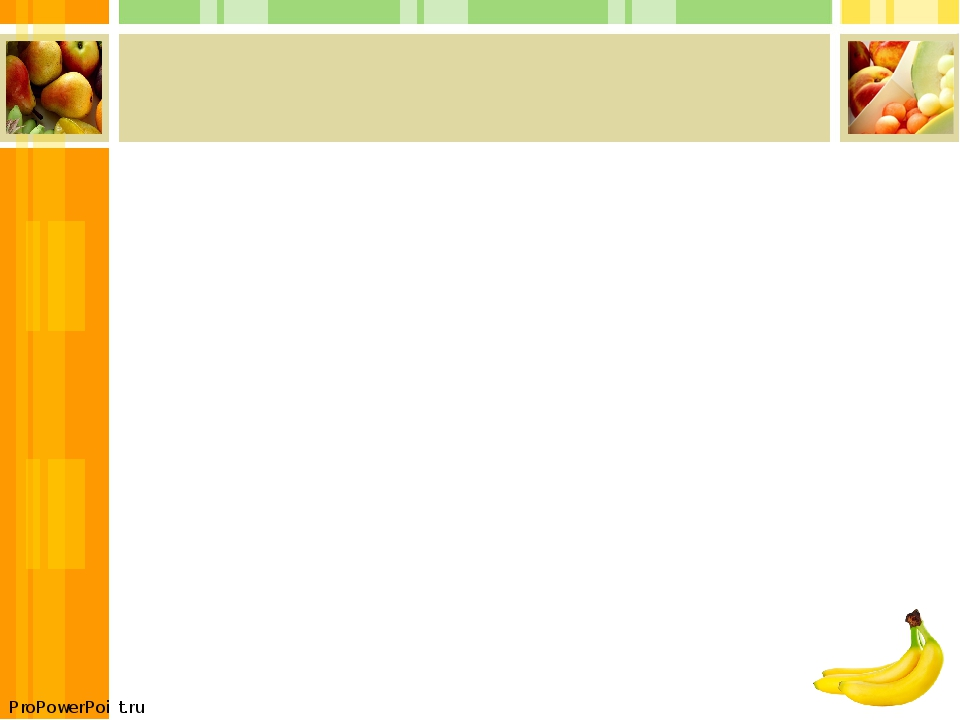 Окружная научно-практическая конференция
«Правильное питание-залог здоровья и 
успешного обучения ребенка»





Секция: «Правильное питание – залог здоровья 
и хорошей учебы»
Тема: «Готовим еду правильно»

Фамилия и имя автора работы:
воспитанники подготовительной  к школе группы 
                                                                                          Подкопов Даниил 6  лет 
                                                                                       Иванова Ульяна 6лет
Учебное (дошкольное) учреждение:
СП ГБОУ гимназии «ОЦ «Гармония» 
г.о.Отрадный «Детский сад  №13»
Научный руководитель:
Бодунова Евгения Николаевна, воспитатель
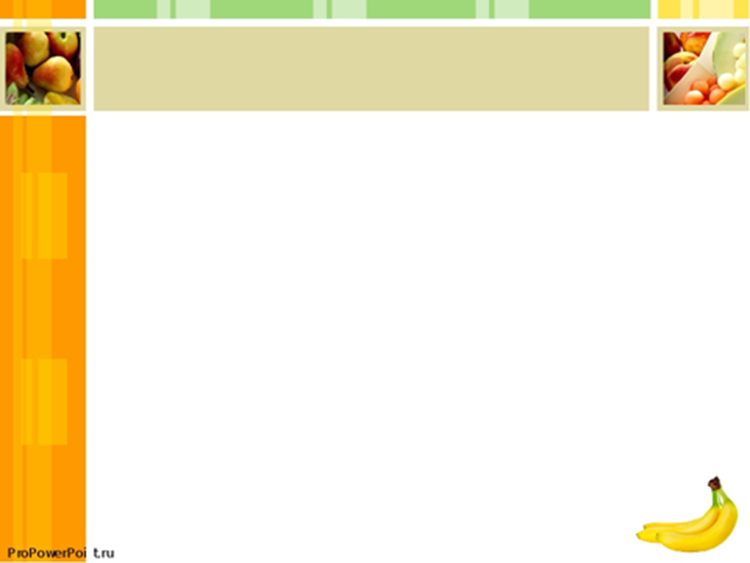 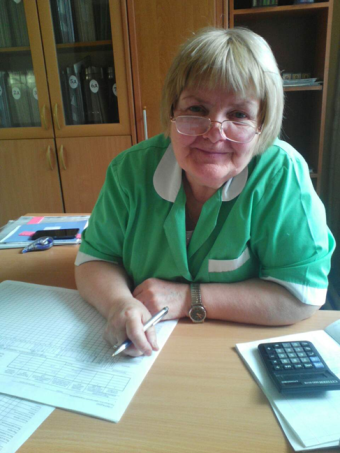 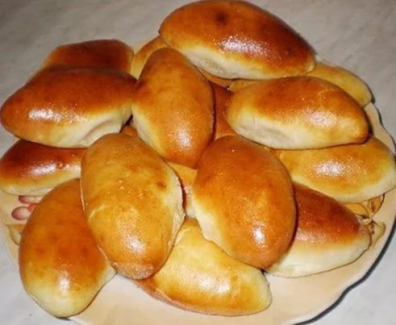 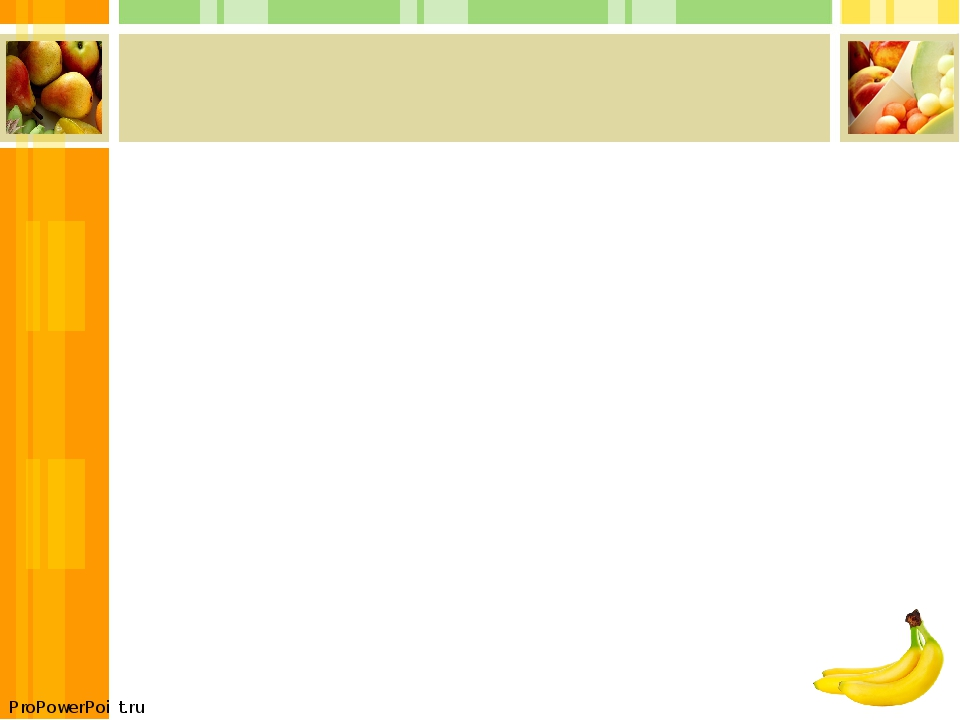 Гипотеза: Мы думаем, что существуют такие способы приготовления еды, которые меньше всего вредят нашему здоровью.
Цель: Изучить способы приготовления пищи и определить наиболее полезный из них.
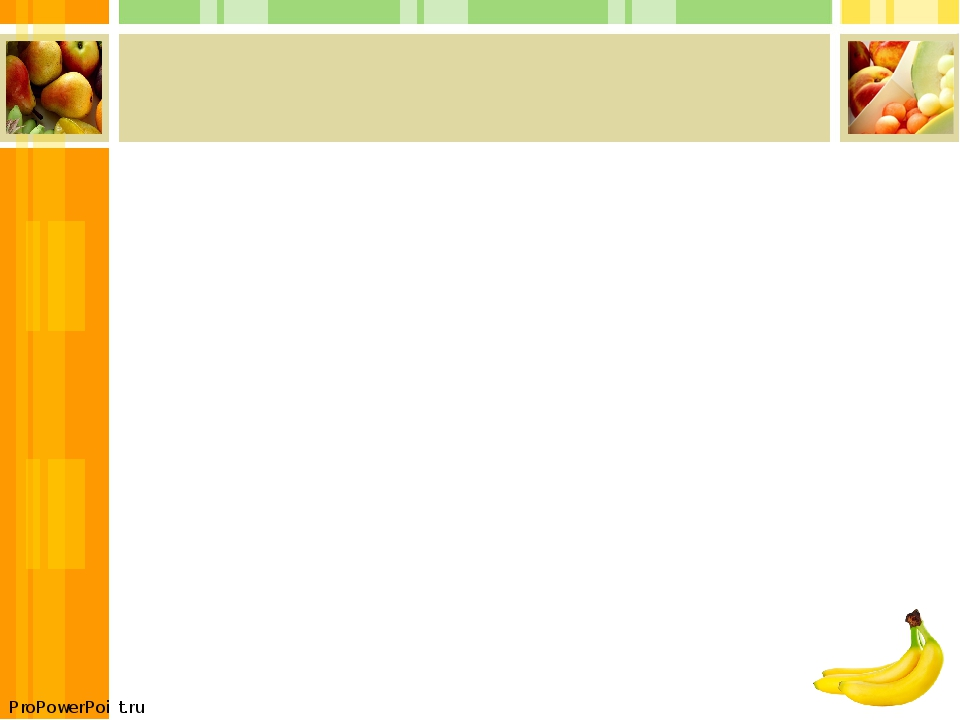 Задачи:
•	Узнать, как готовили еду раньше;
•	Опросить родителей и узнать, в чем они чаще всего готовят;
•	Выяснить,  какие способы приготовления предпочитают большинство семей;
•	Определить какие предпочтения  у детей в еде и, что они знают о ее пользе для здоровья;
•	Экспериментальным путем установить, как влияют разные способы приготовления еды на наш организм; 
•	Привлечь внимание родителей к полезным способам приготовления еды.
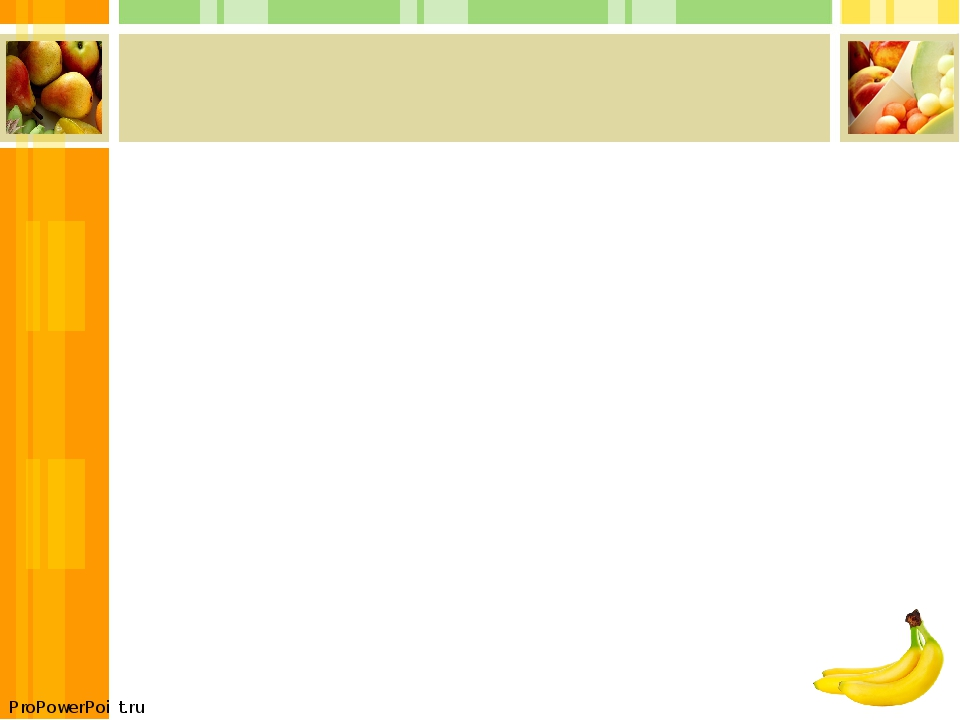 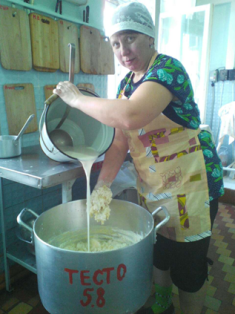 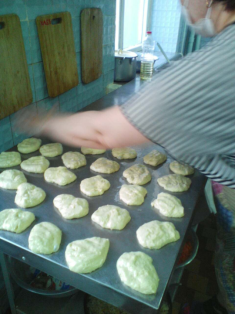 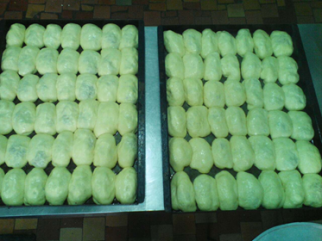 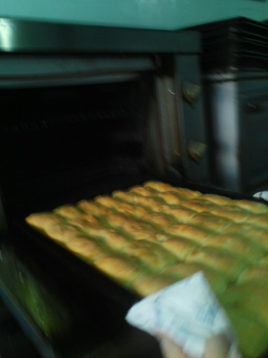 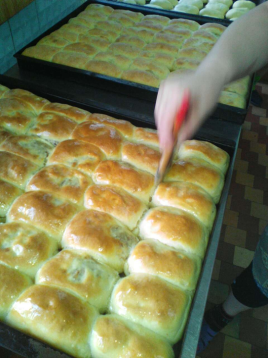 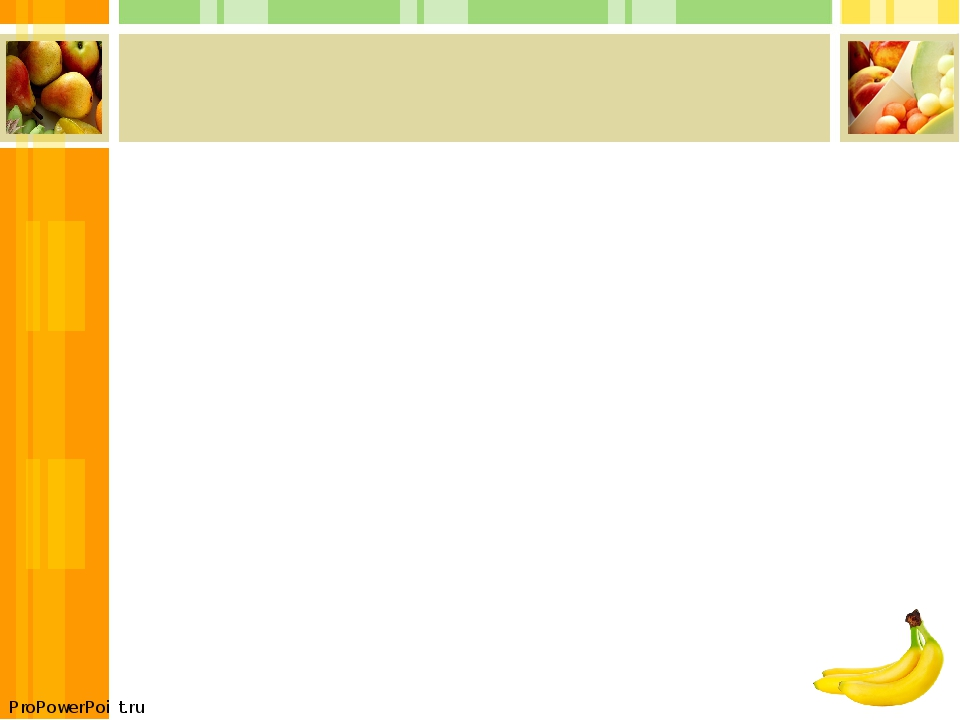 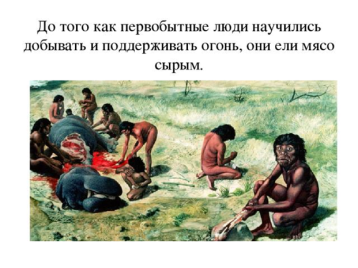 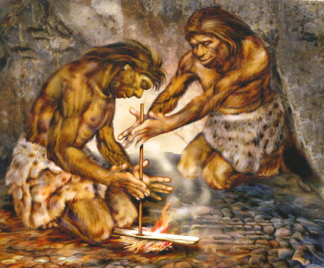 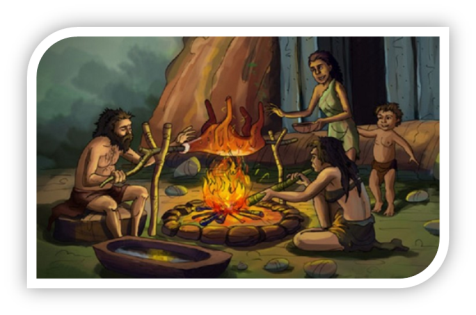 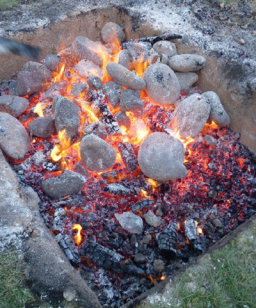 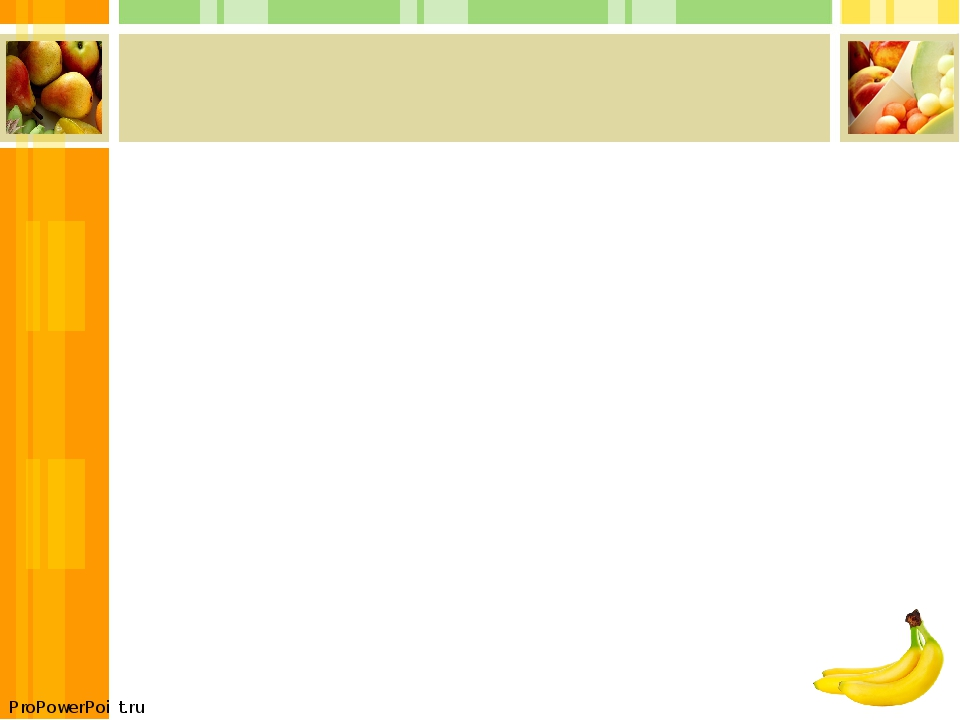 Печь тандыр
Русская печь
Печь ханги
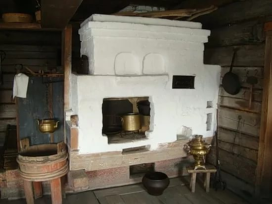 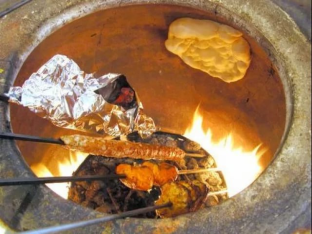 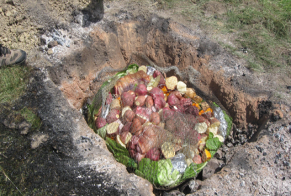 Печь Кама до
Помпейская печь
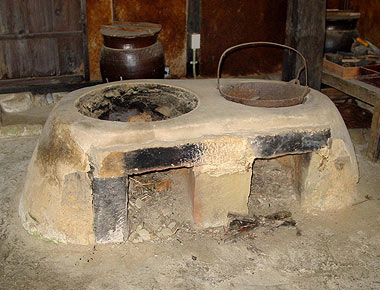 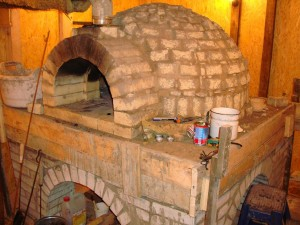 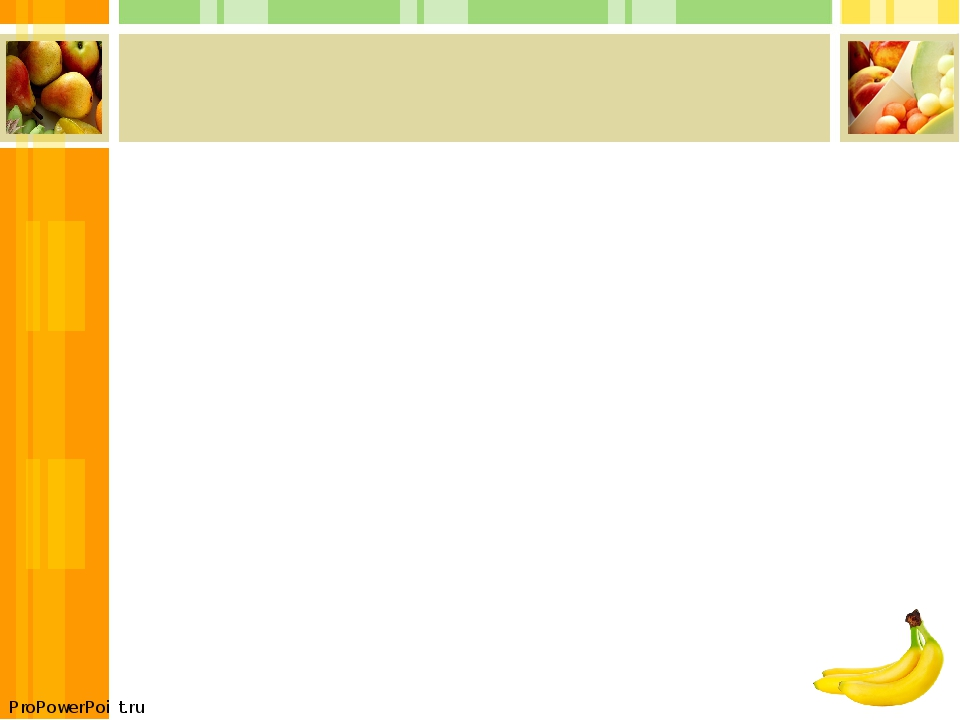 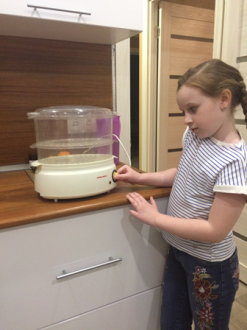 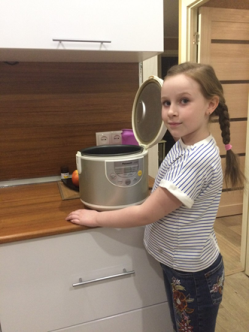 Приспособления для приготовления еды
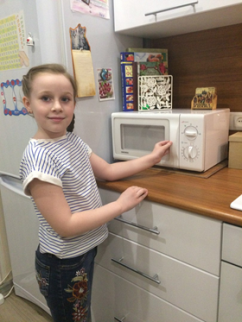 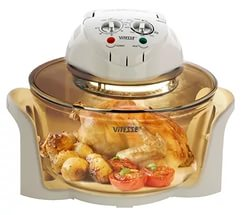 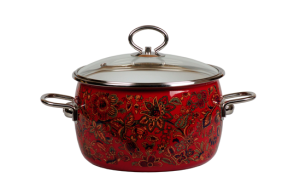 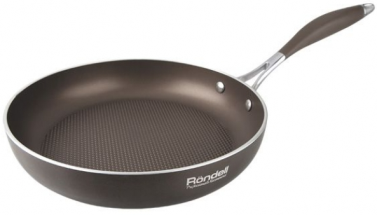 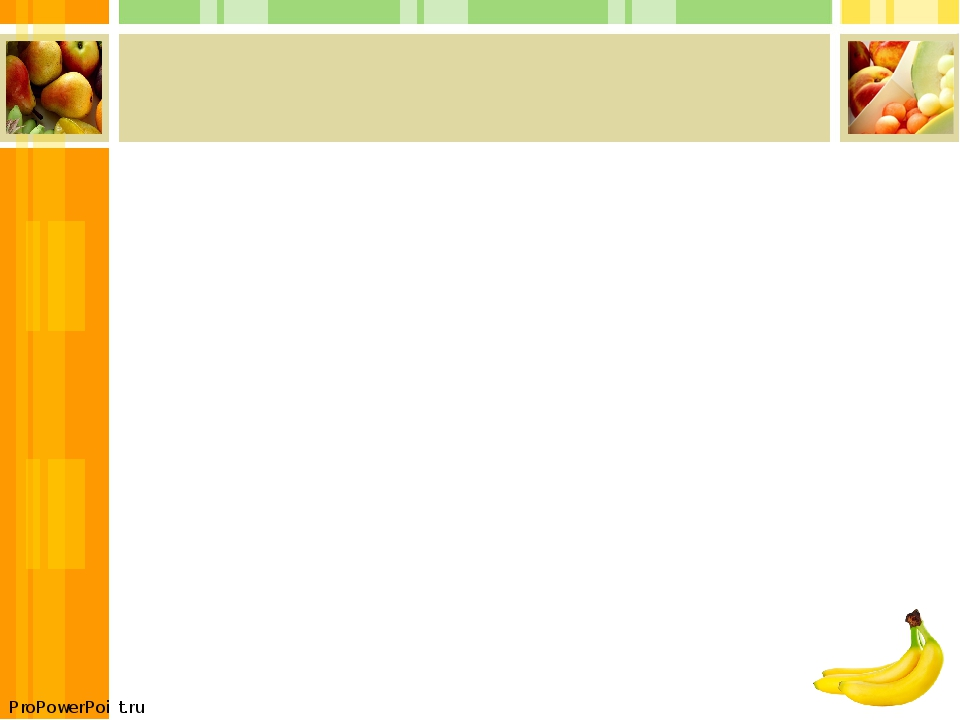 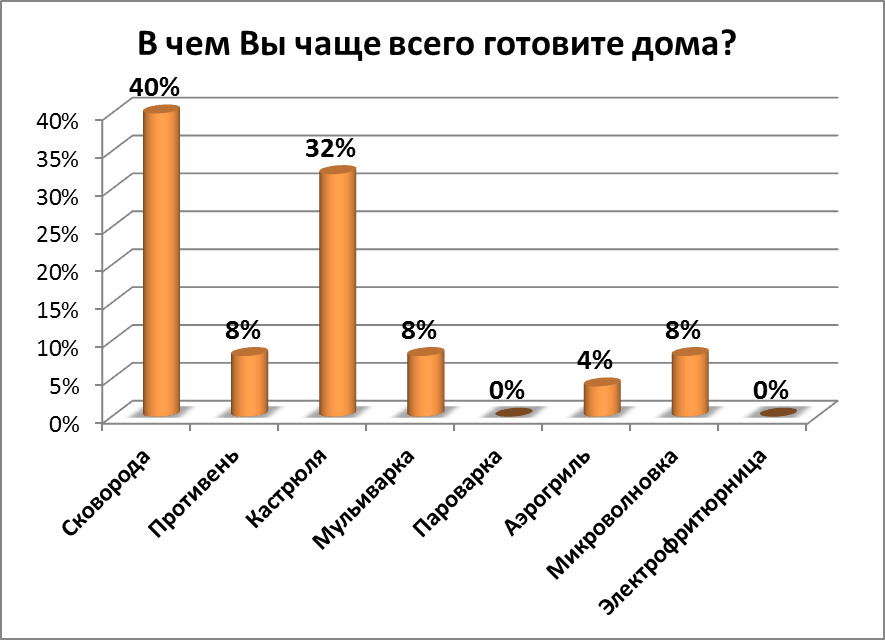 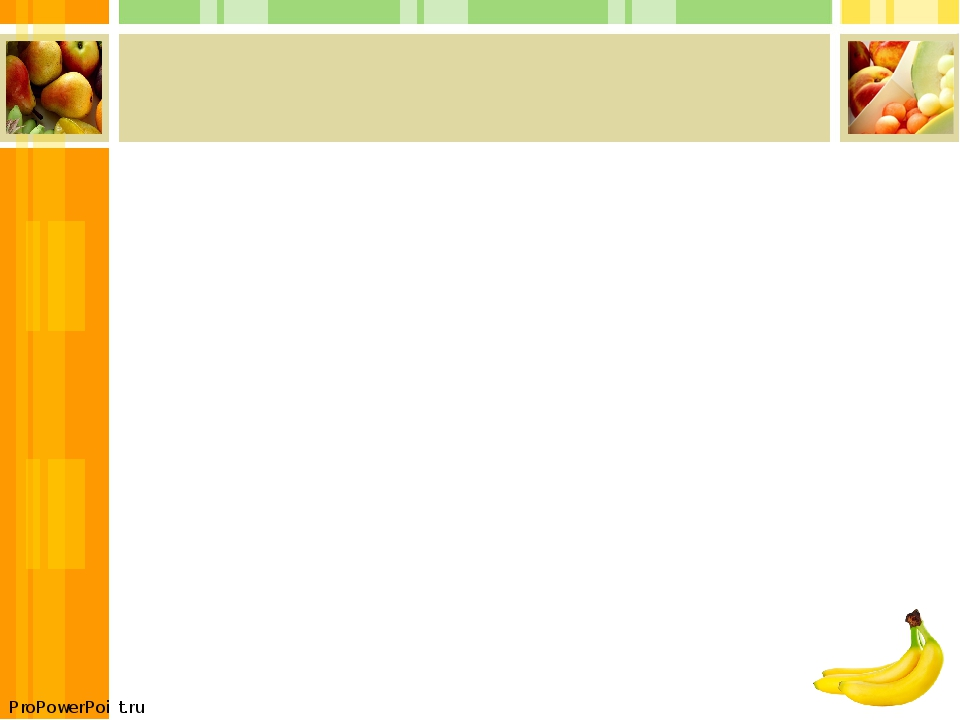 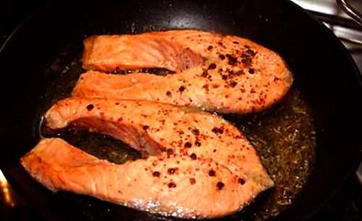 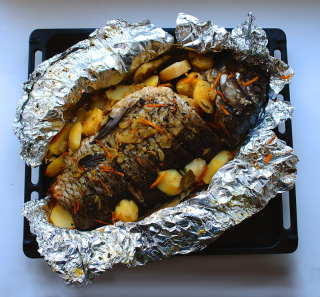 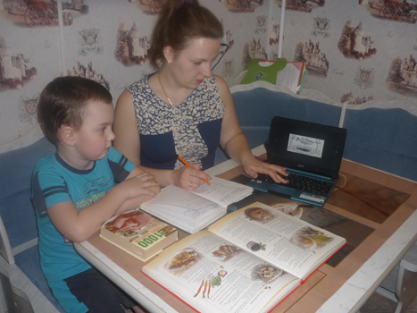 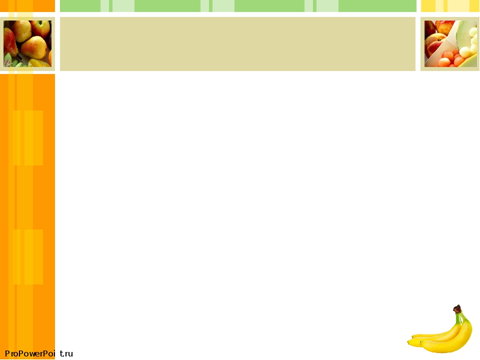 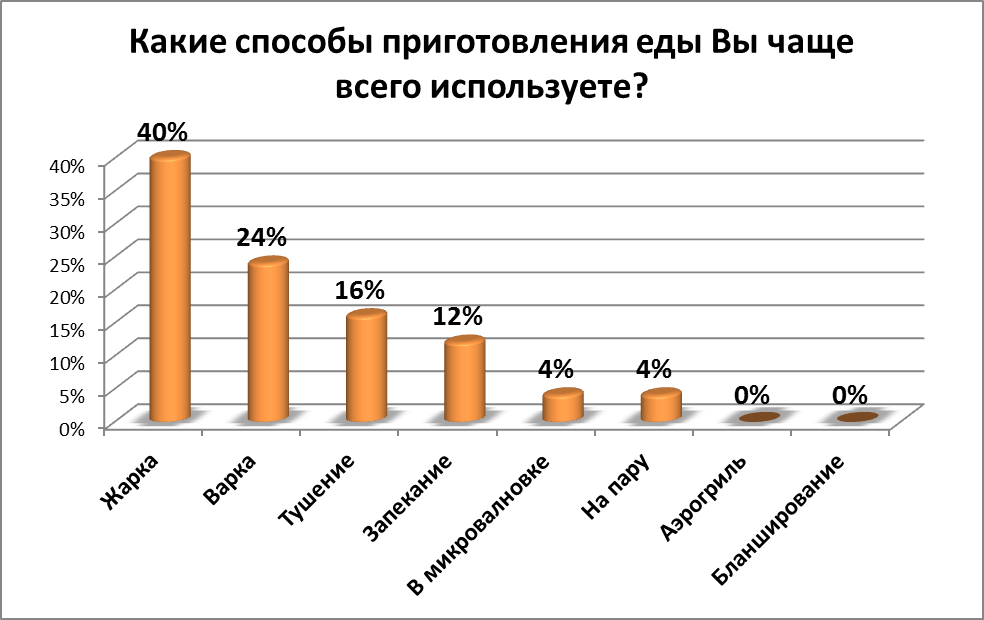 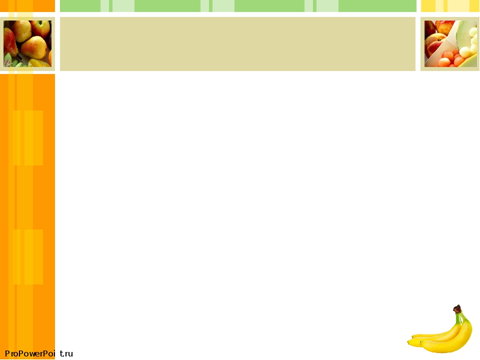 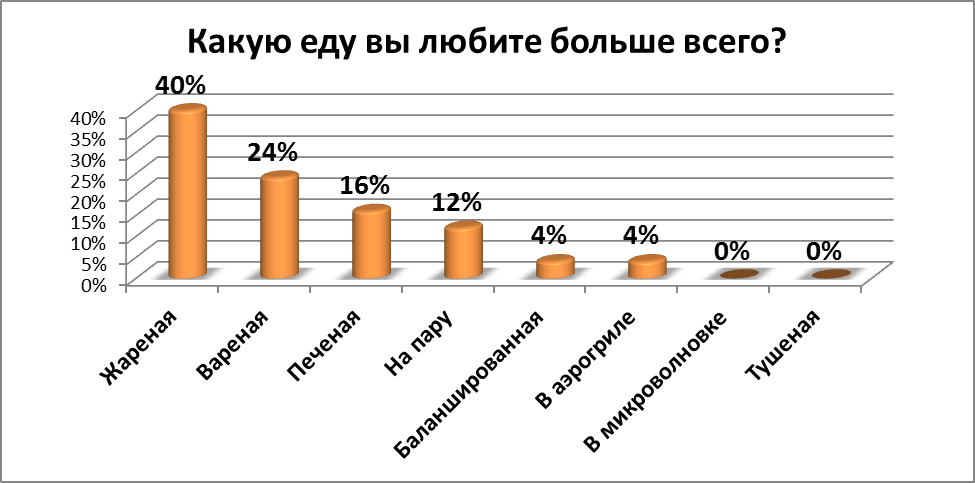 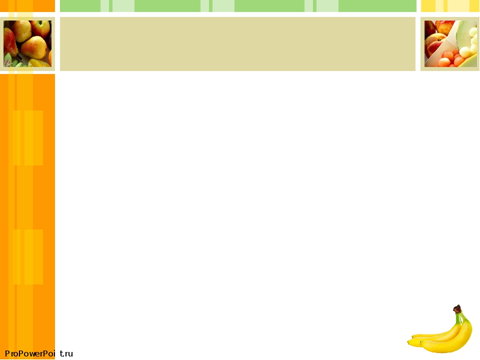 Эксперимент: «Какой способ приготовления полезнее для нас?»
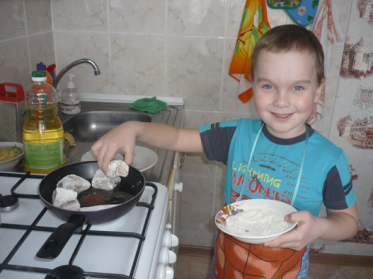 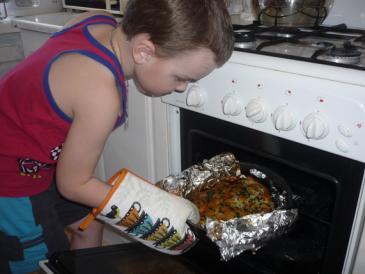 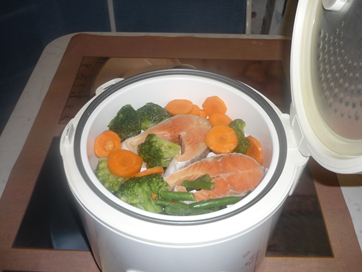 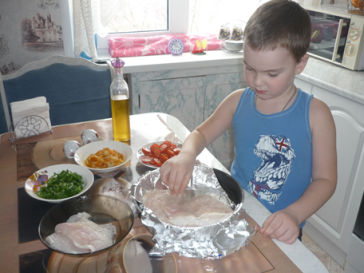 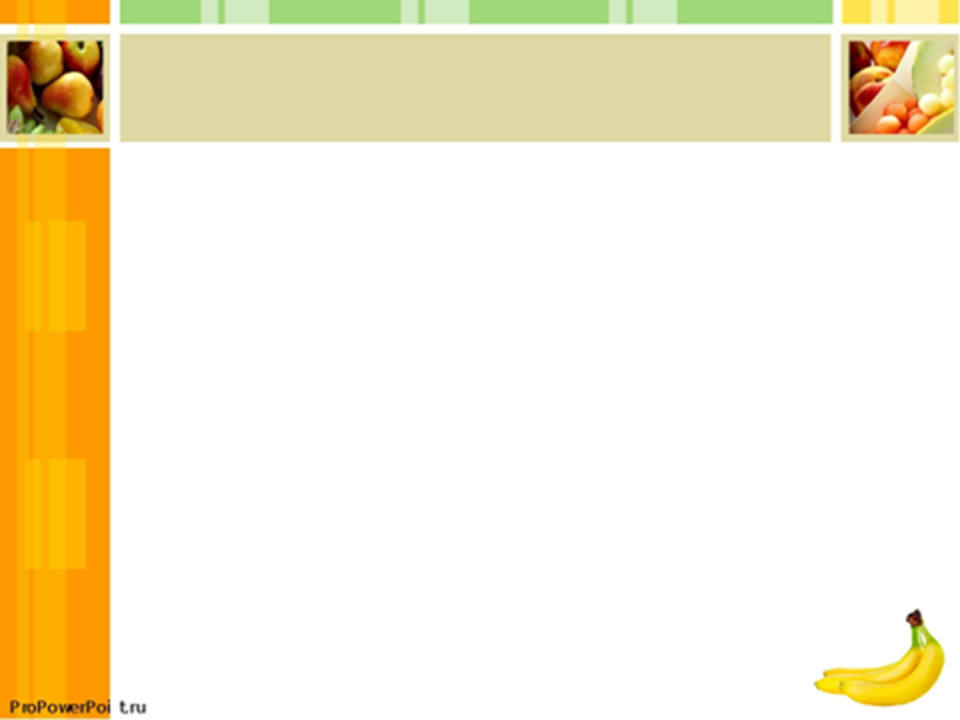 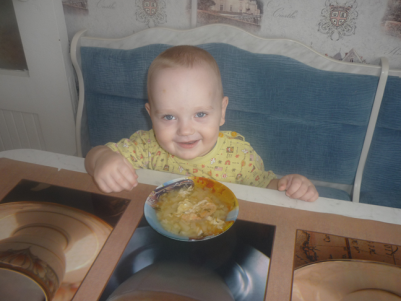 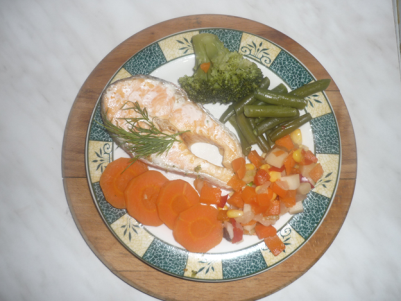 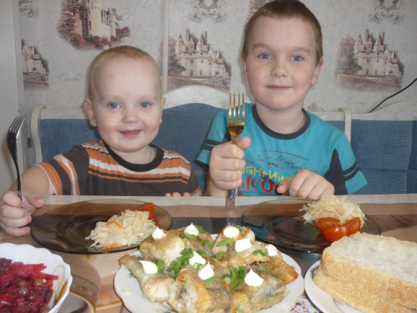 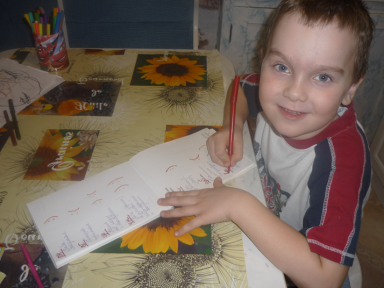 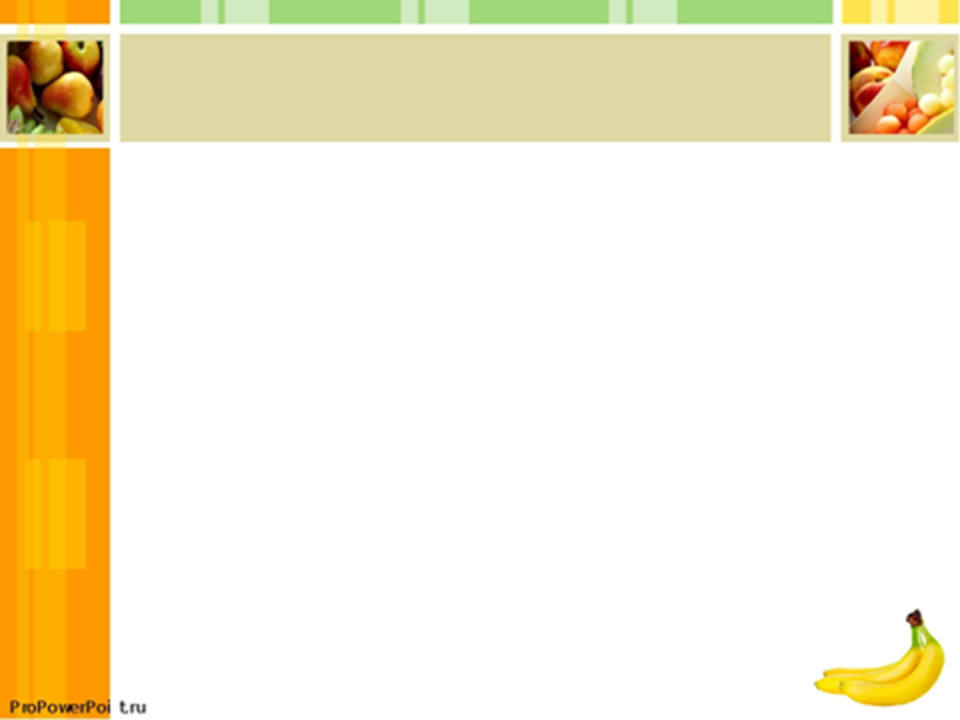 Итоги экспериментирования и наблюдений
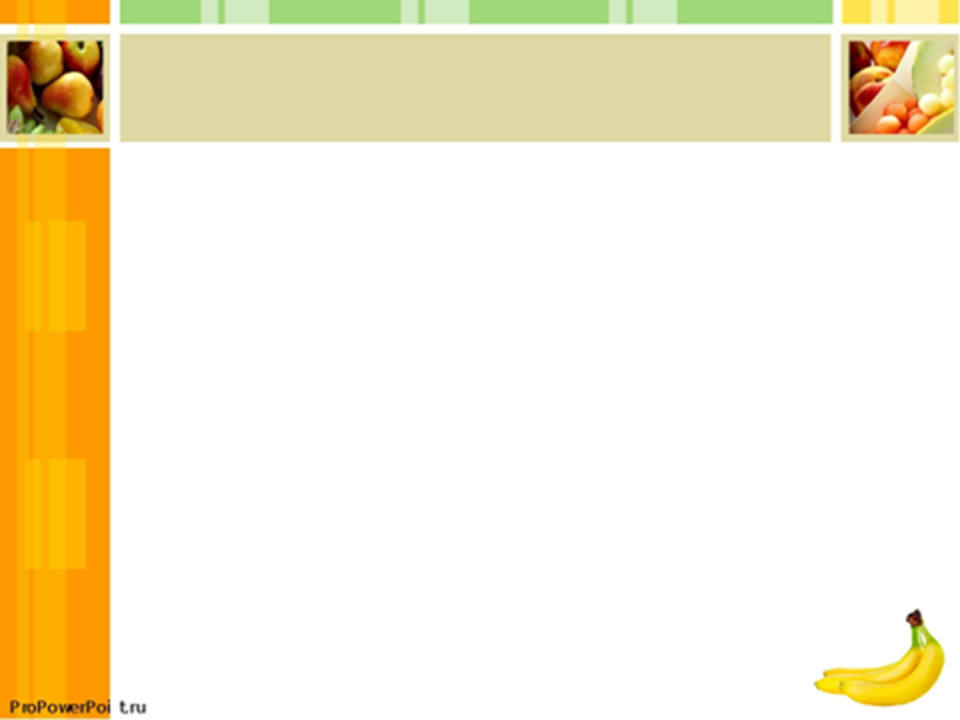 ВЫВОДЫ:
1. Мы узнали, как готовили еду раньше.
2. Большинство семей для приготовления еды используют кастрюли и сковородки, а способам приготовления предпочитают жарку и варку.
3. Для нашего самочувствия и здоровья наиболее полезна еда, приготовленная такими способами, как варка и приготовление на пару.
Гипотеза, которую мы выдвинули, подтвердилась: Действительно существует такие способы приготовления еды, которые меньше всего вредят нашему здоровью – это варка и приготовление на пару.
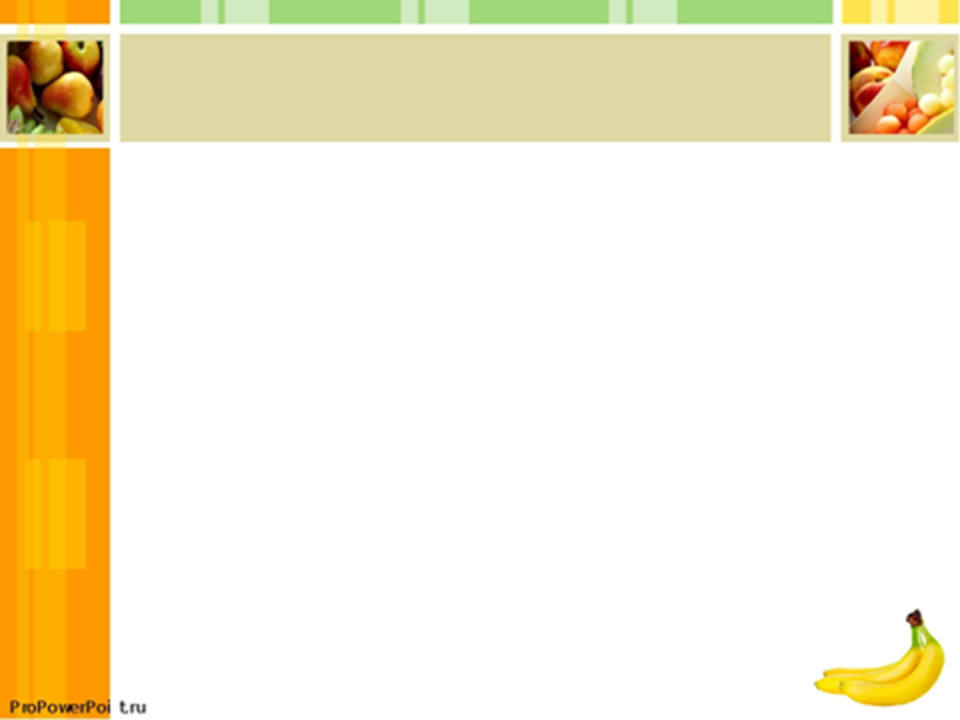 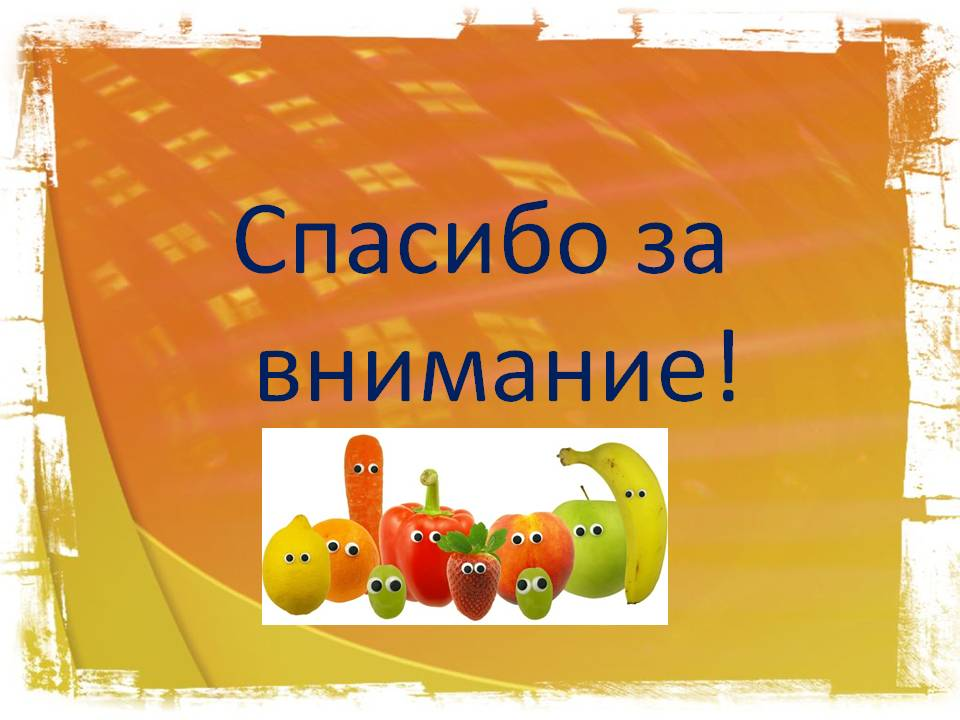